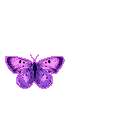 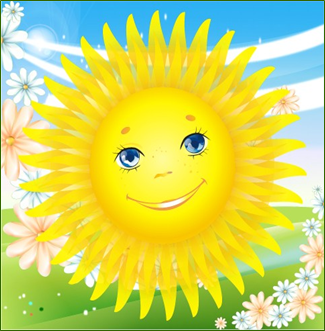 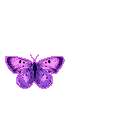 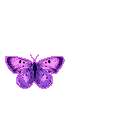 "Табышмаклар иленә”
сәяхәт.
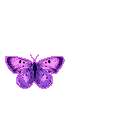 Iтур-Табигатькүренешләре
Ак сандыгы ачылды,
эченнән ефәк чәчелде
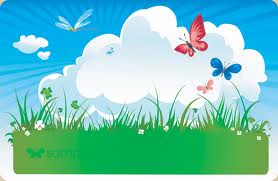 .
II тур-Хайваннар дөньясы
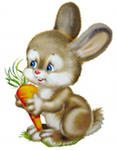 Күрер күрмәс күзләре,
Челтәр бәйли үзләре.
Челтәрләре түгәрәк,
Эшли алар үрмәләп
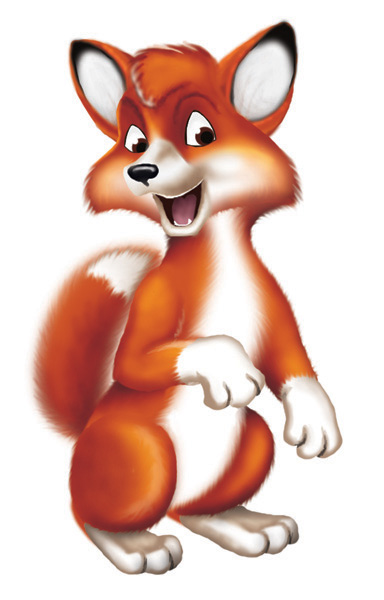 III тур-Үсемлекләр ,җиләк җимеш,яшелчә.
Озын-озын егетләр,
Башларында бүрекләр.
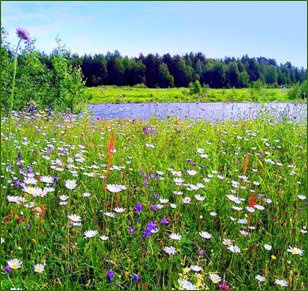 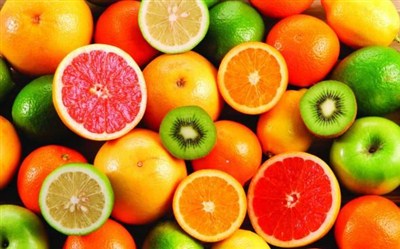 СУПЕР-УЕН !
Олы  урман,Кече урман,
Ялкылдык,
Мышкылдык,
Кабык абзар,
Сөяк сарай
Җирән ат.
?
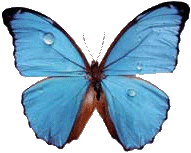 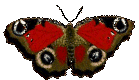 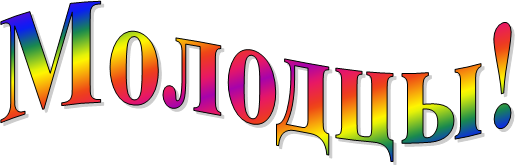 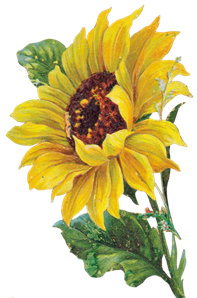 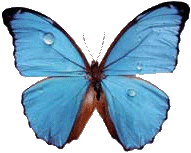